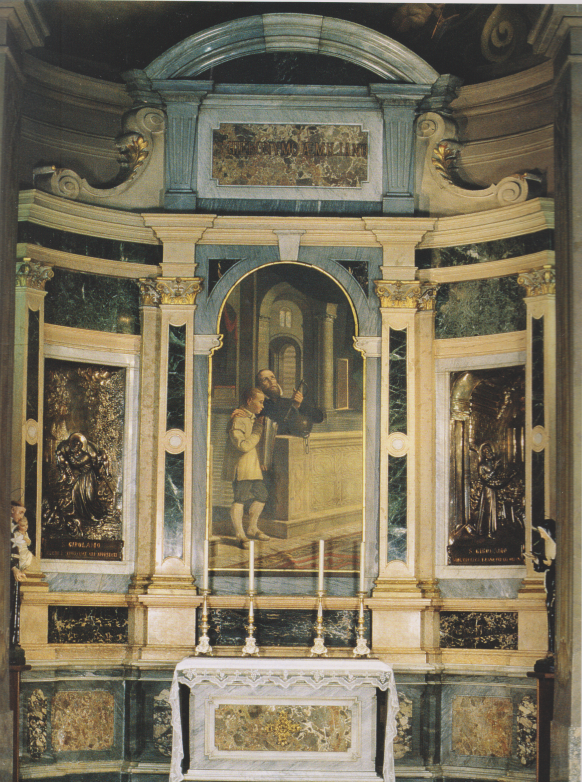 Como, chiesa del SS.mo Crocifisso, Altare di San Giroamo
San Girolamo seppellisce i mortiComo. SS.mp Crocifisso, altare di S. Girolamo
San Girolamo in gloria, Como, SS.mo Crocifisso, volta dell’altare di S. Girolamo